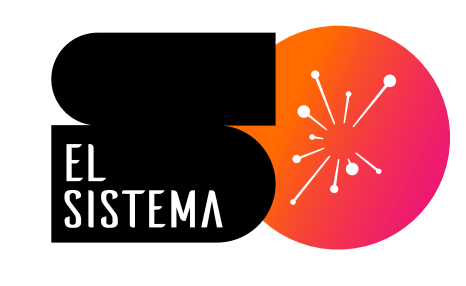 Nov 2024

CENTRO DE INVESTIGACIÓN Y DOCUMENTACIÓN DE EL SISTEMA
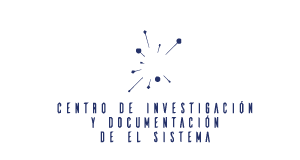 Prof. Mayra León
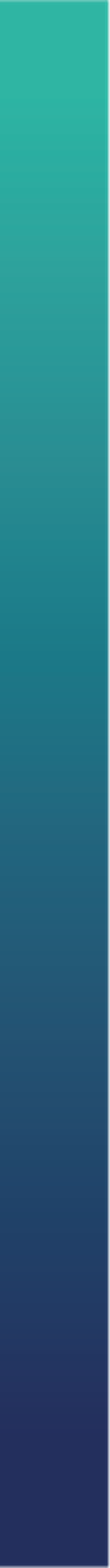 PROYECTOS DE INVESTIGACIÓN REALIZADOS
Proyecto N° 1.-Modelo Formativo de las Escuelas

Proyecto N° 2.-Caracterización de la Variable Éxito en la Gestión de Núcleos

Proyecto N° 3.-Estudio de la Inteligencia Emocional en la SNIV

Proyecto N° 4.- Archivo Personal Fedora Alemán. Catalogación Iconográfica. Edición comentada
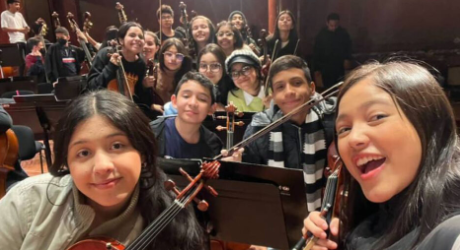 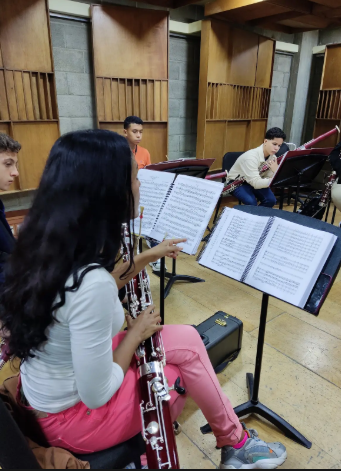 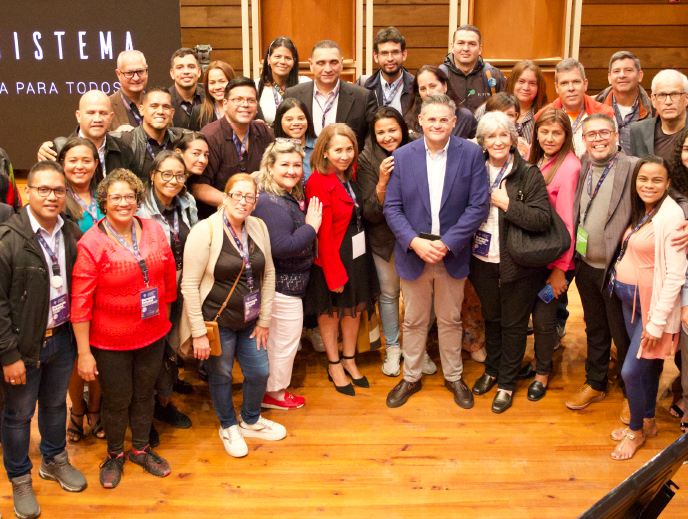 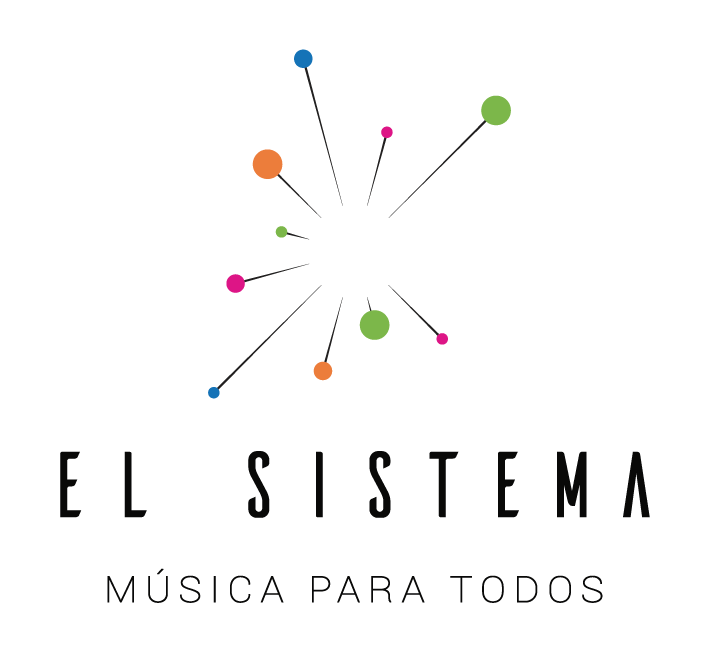 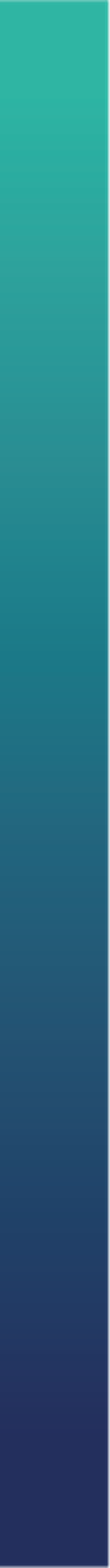 PROYECTOS DE INVESTIGACIÓN REALIZADOS
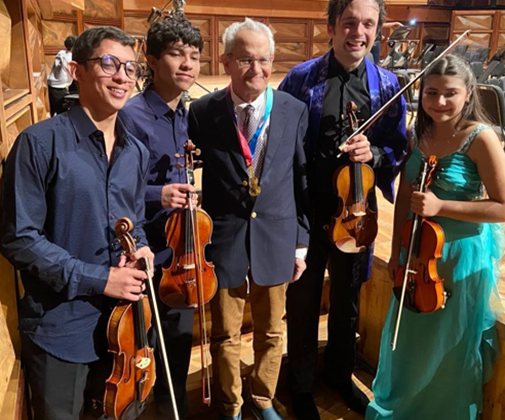 Proyecto N° 5.-Festival 
del Violín
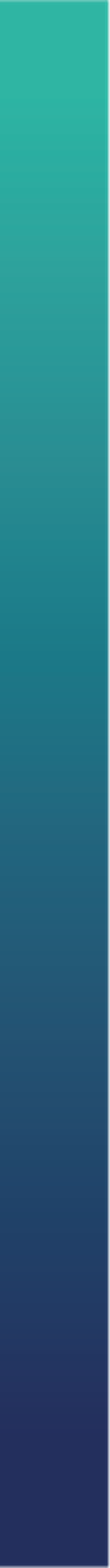 PROYECTOS DE INVESTIGACIÓN EN CURSO
Proyecto N° 6.-Programa 
Alma Llanera.  
Fases I-II-III-IV
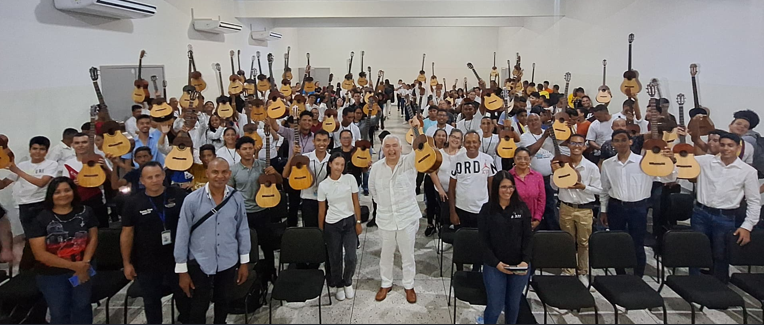 Proyecto N° 7.-Programa
NIS
Proyecto N° 8.- Archivo y Catalogación Calcaño 
Ríos Reyna (largo Plazo)
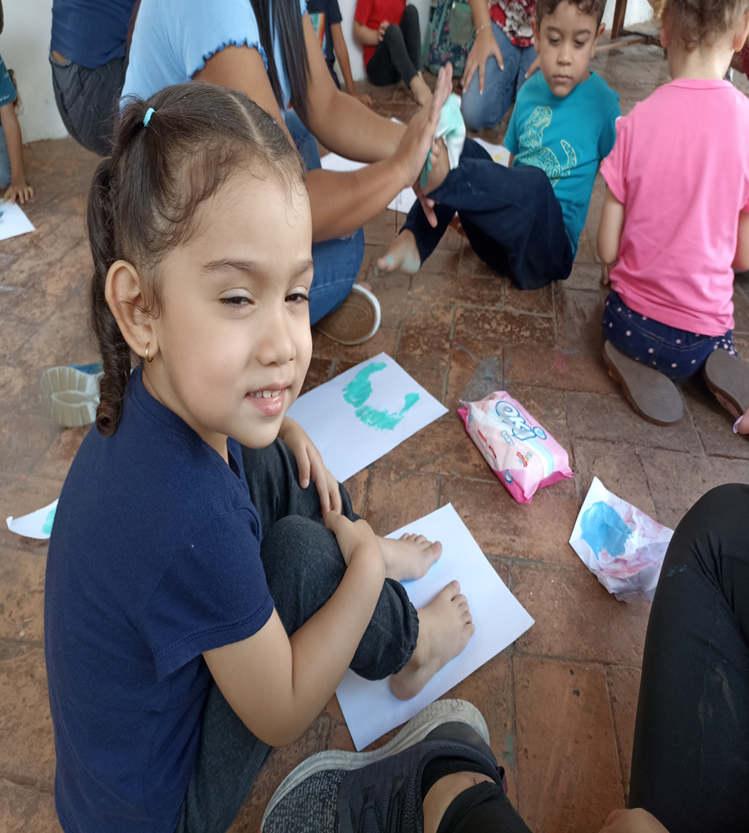 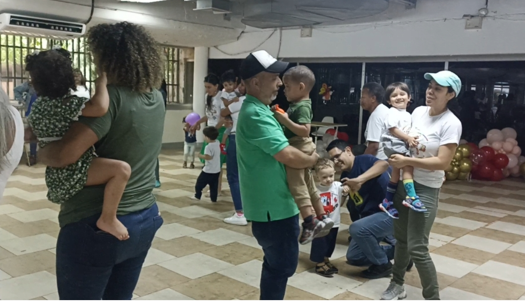 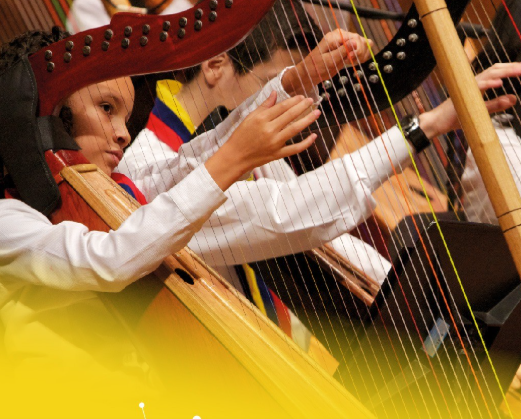 Proyecto: Alma Llanera

TÍTULO DEL PROYECTO
Programa Alma Llanera para la valoración del Patrimonio Tradicional de Venezuela: Cultores, Agrupaciones y Repertorios
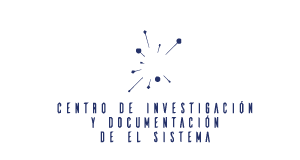 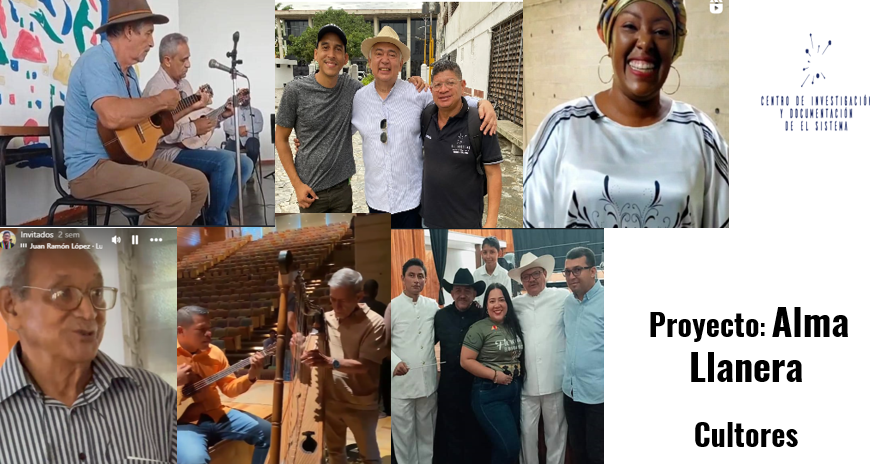 Proyecto: Alma Llanera

1.-Reseñas Biográficas
2.-Agrupaciones
3.-Cultores
4.-Sinfonización del repertorio tradicional venezolano
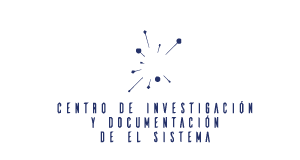 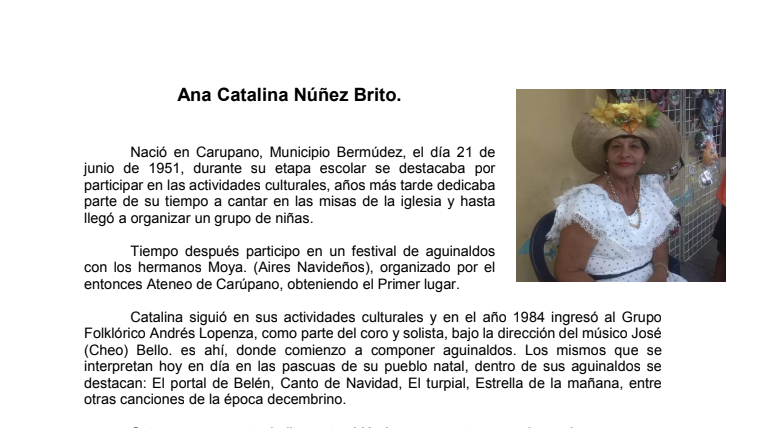 Proyecto: Alma Llanera

1.-Reseñas Biográficas
2.-Agrupaciones
3.-Cultores
4.-Sinfonización del repertorio tradicional venezolano
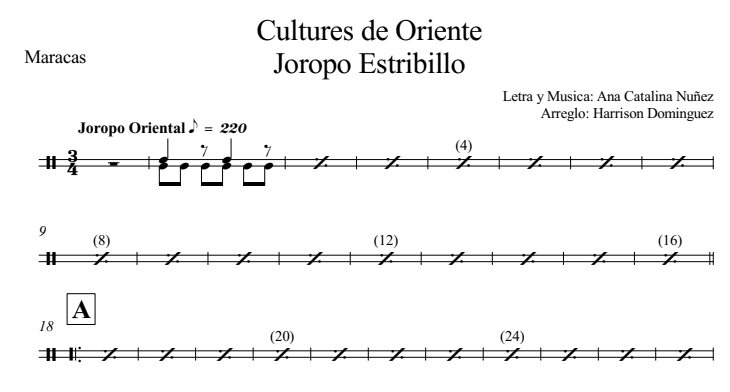 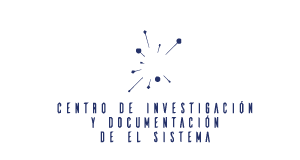 PROYECTOS DE INVESTIGACIÓN
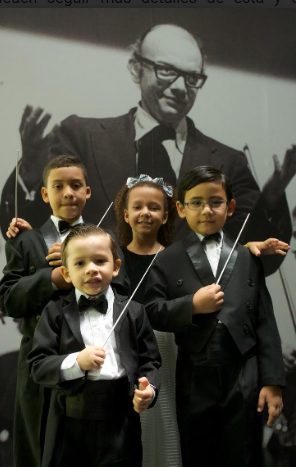 EL AMBITO ORQUESTAL: ENTRE LO ARTÍSTICO Y LO FORMATIVO
Proyecto de Investigación N° 1
Estrategias de Dirección orquestal para el montaje repertorial y desarrollo de la orquesta sinfónica infantil

Proyecto de Investigación N° 2
Las Orquestas Regionales de El Sistema

Proyecto de Investigación N° 3
Estudio del Repertorio Secuencial en las orquestas de El Sistema.

Proyecto de Investigación N° 4 
Estudio de Liderazgo y gerencia en la dirección orquestal
LOS EFECTOS DE LA FORMACIÓN MUSICAL EN EL RENDIMIENTO ESCOLAR. ESTUDIO DE CASO: CAR 23 DE ENERO DE EL SISTEMA
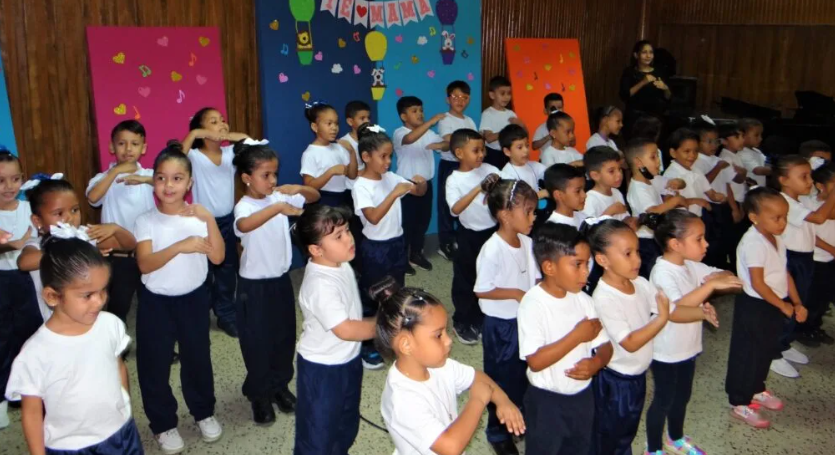 OBJETIVO GENERAL
Evaluar los efectos de la formación musical en el rendimiento escolar de los niños beneficiarios de los Programas de El Sistema. Estudio de caso: CAR 23 de enero, región capital de El Sistema.
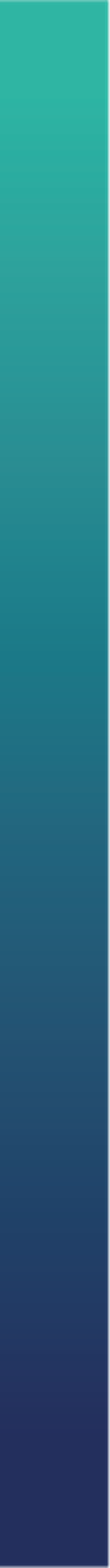 PROYECTOS EDITORIALES PUBLICACIONES
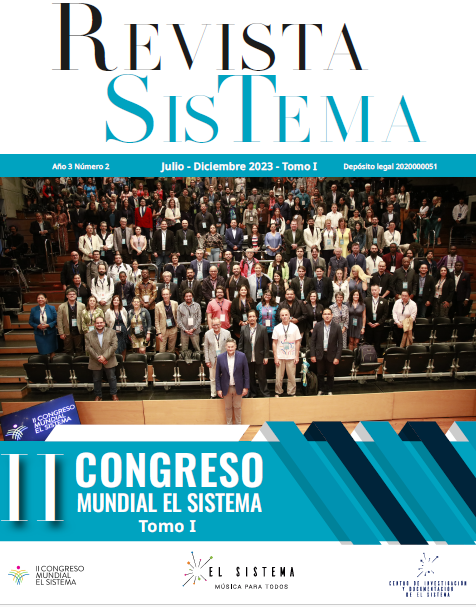 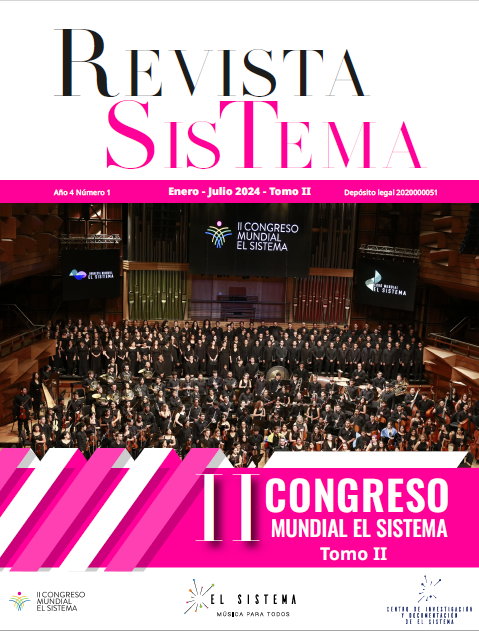 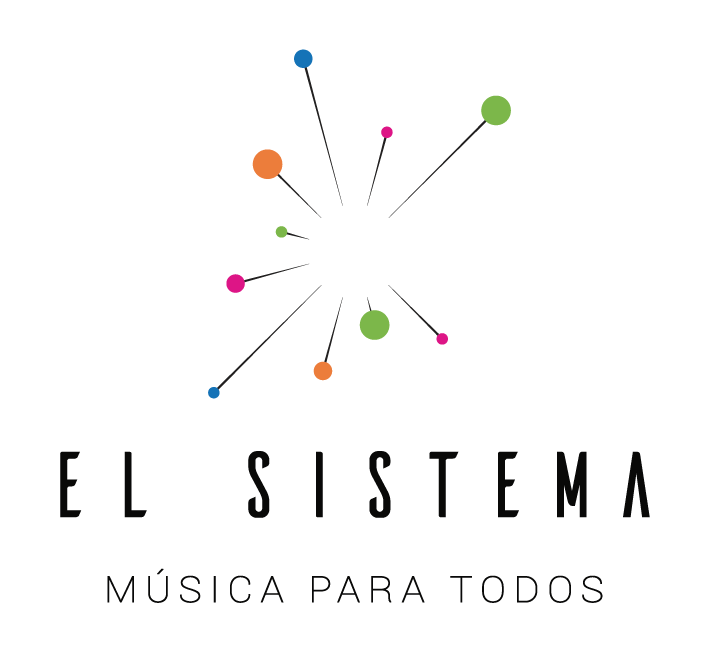 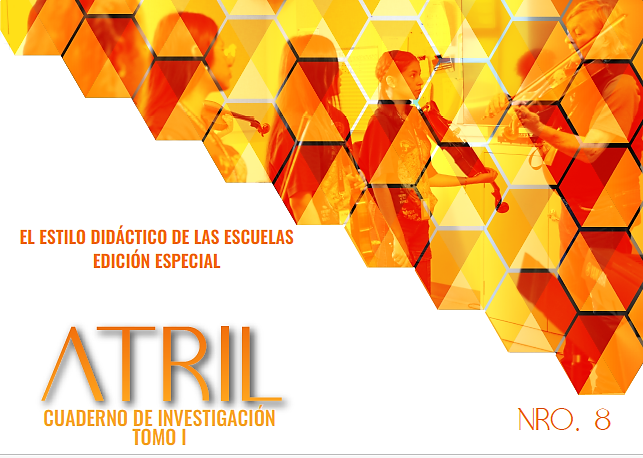 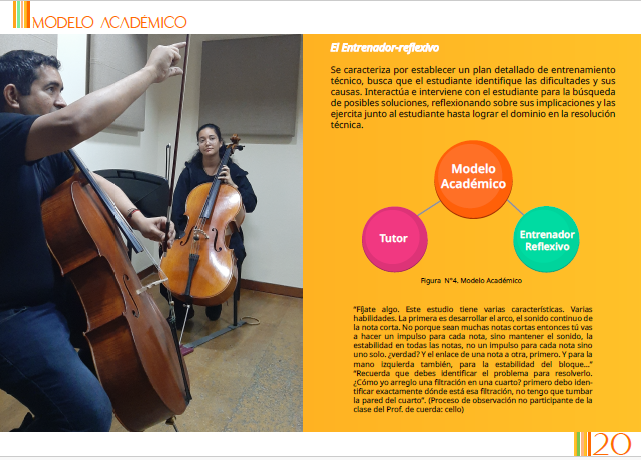 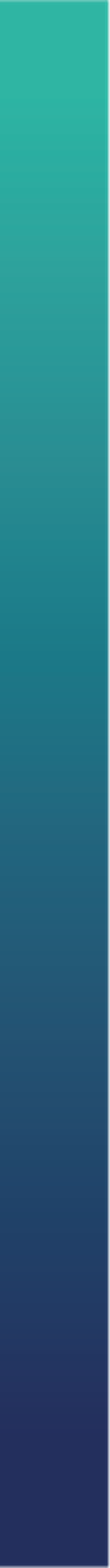 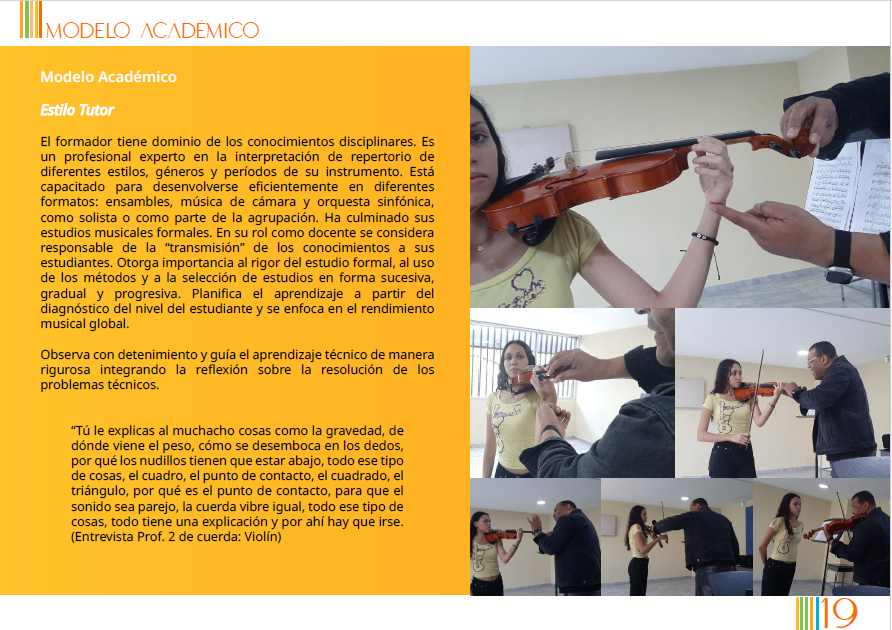 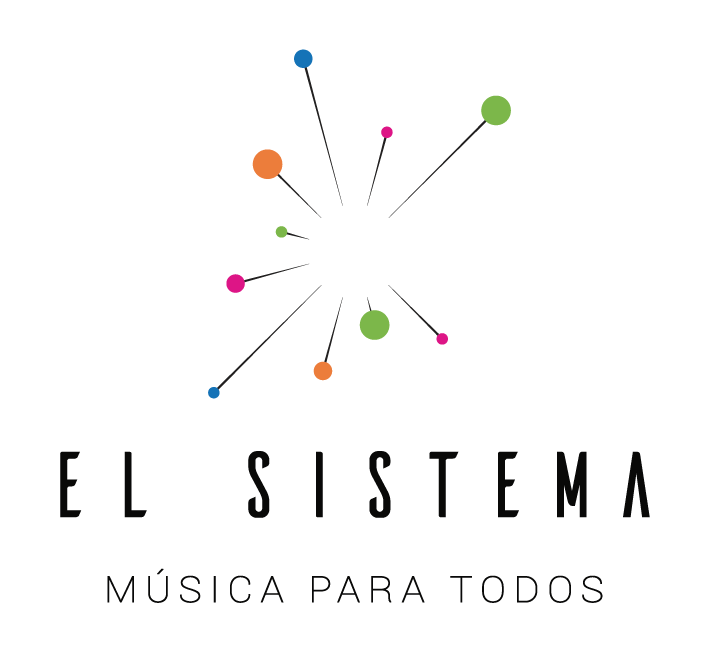 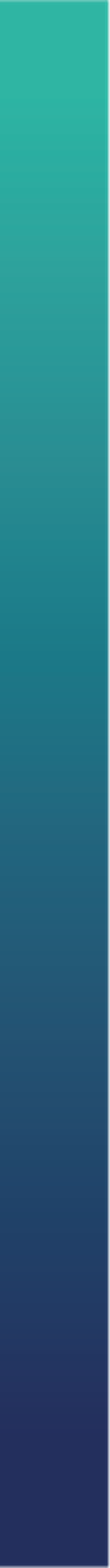 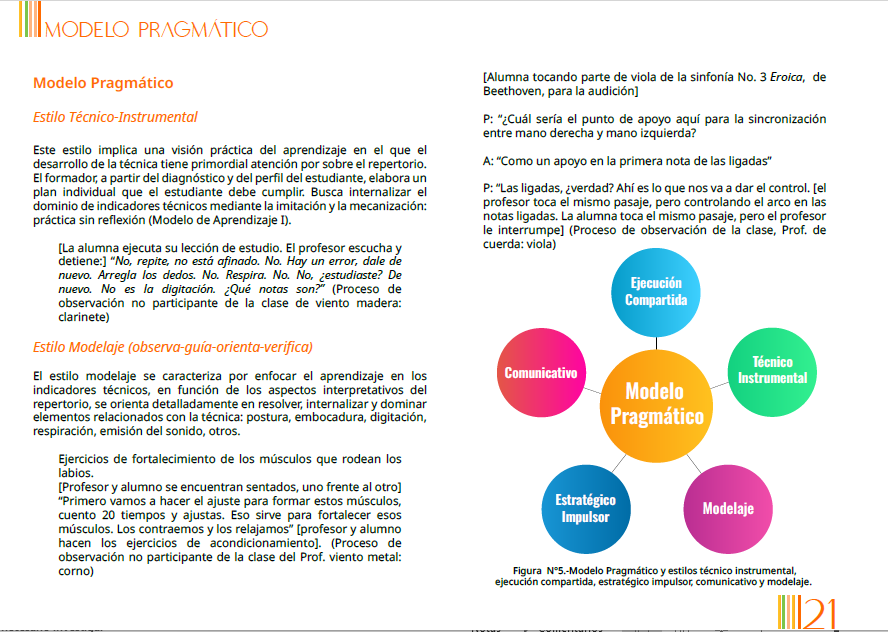 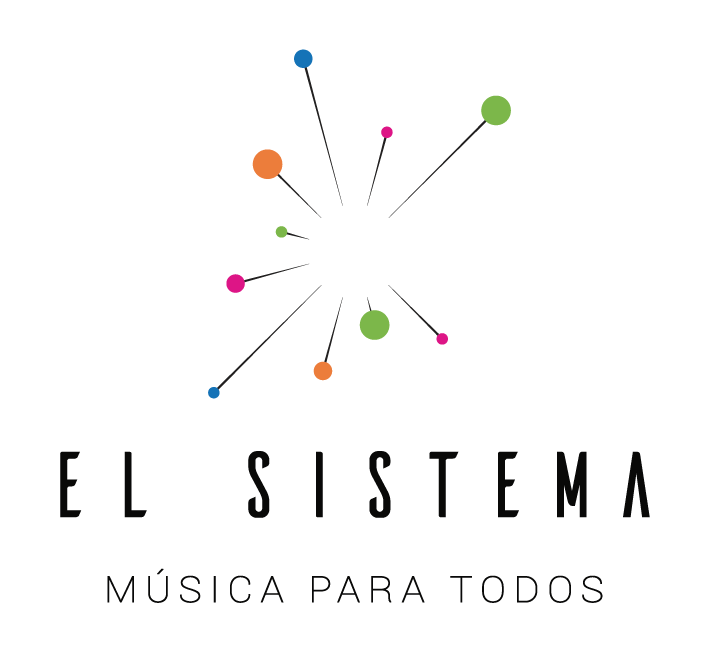 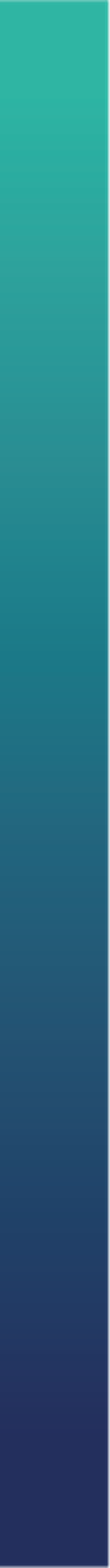 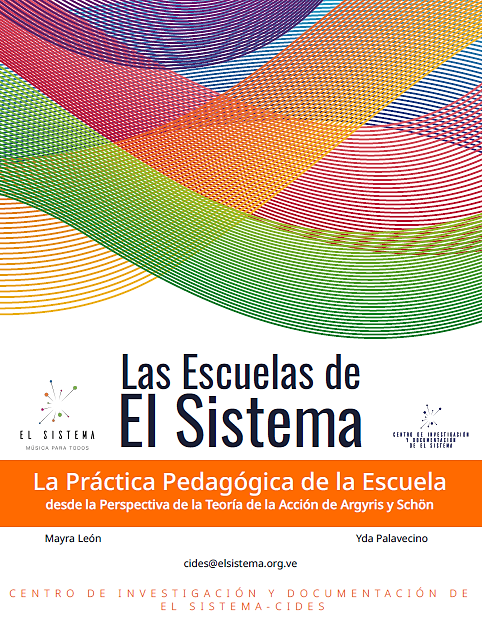 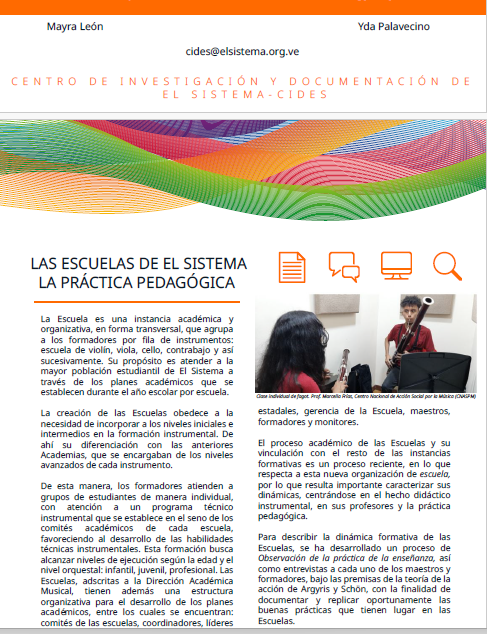 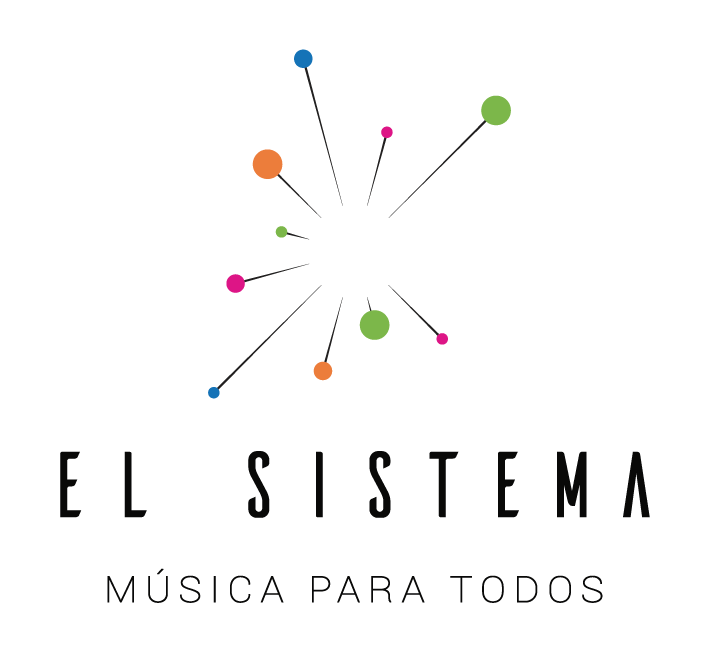 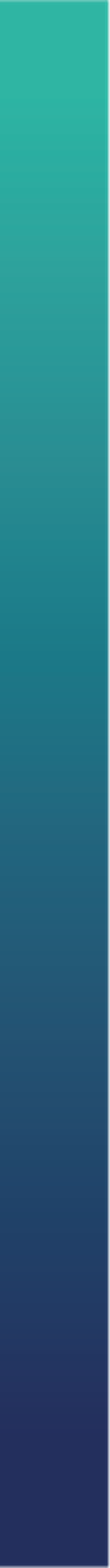 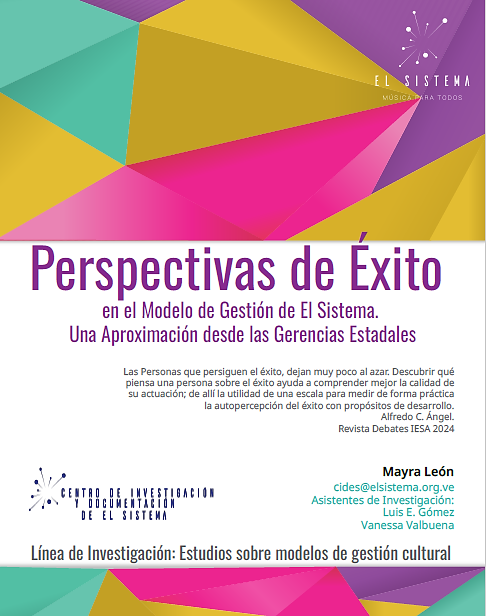 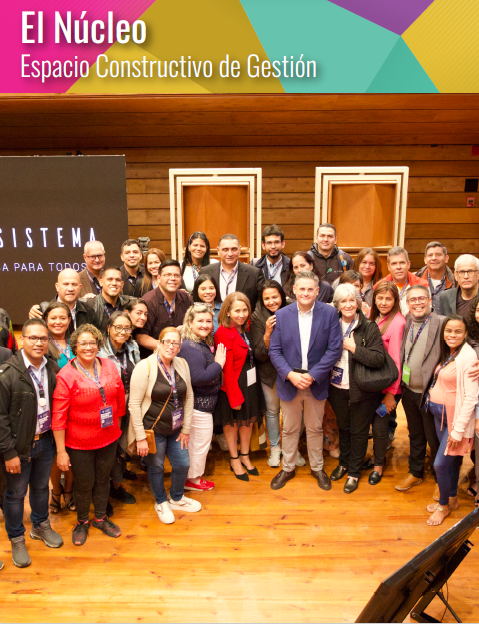 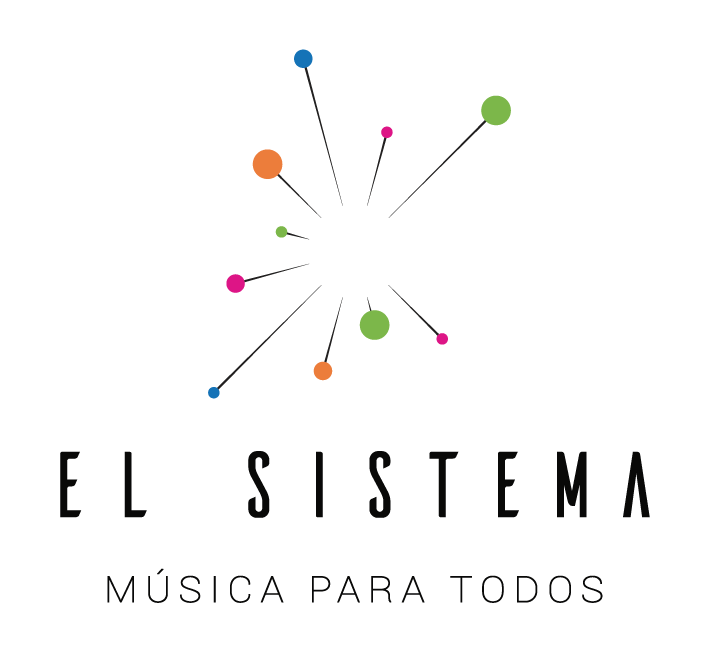 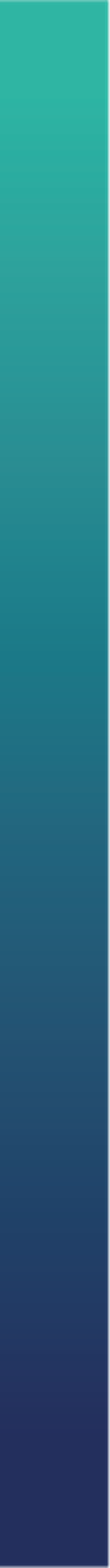 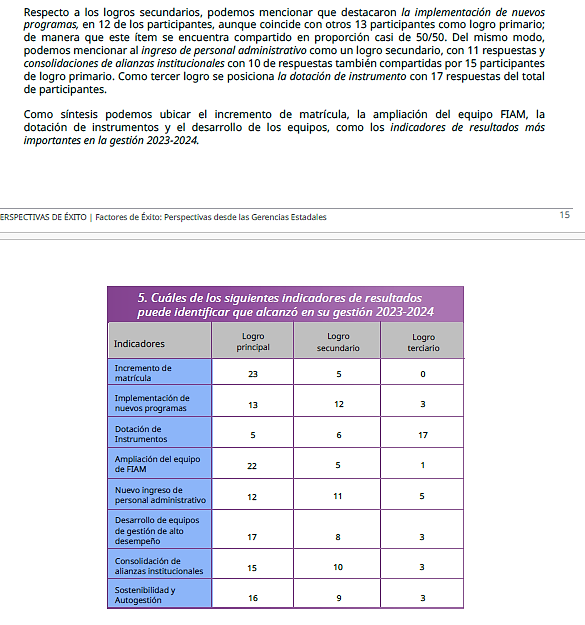 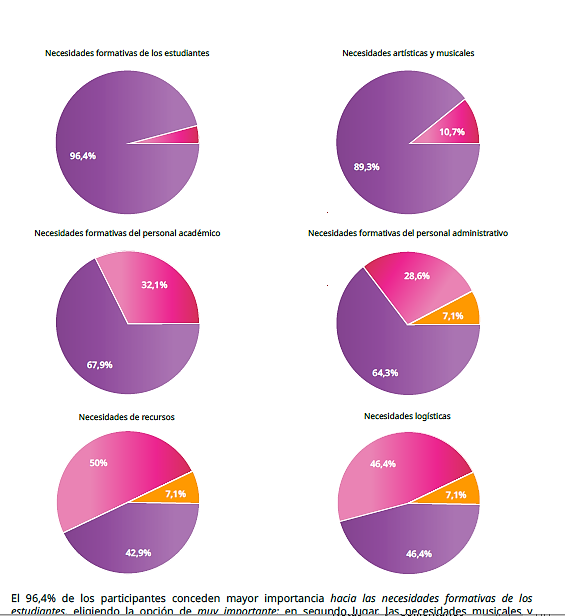 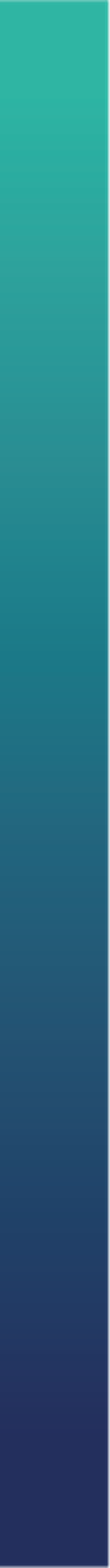 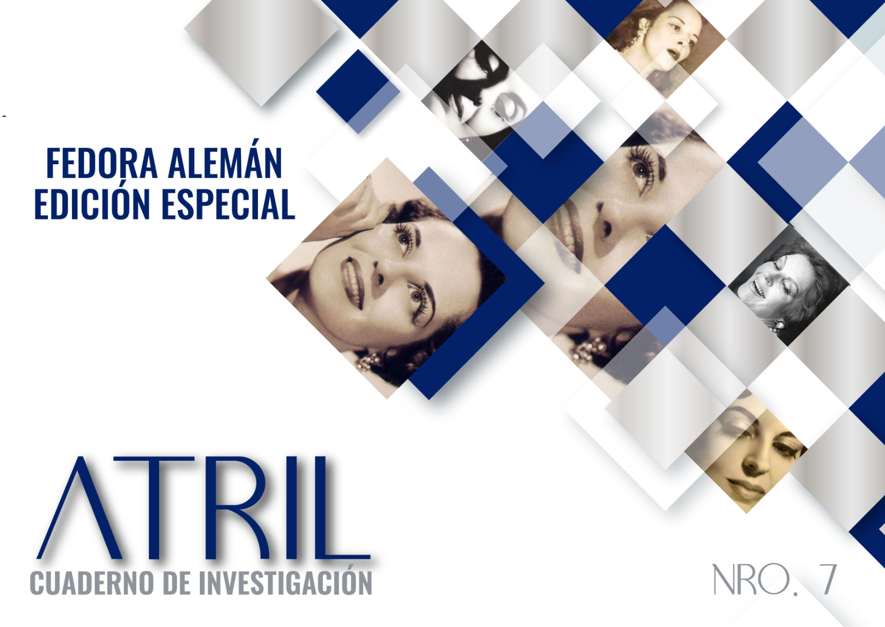 FEDORA
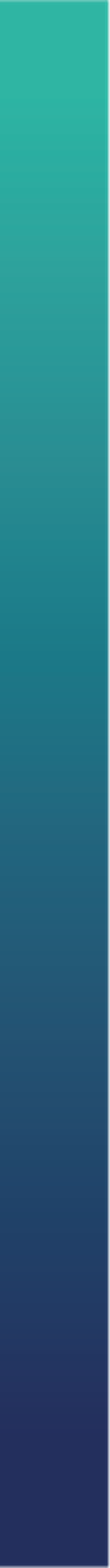 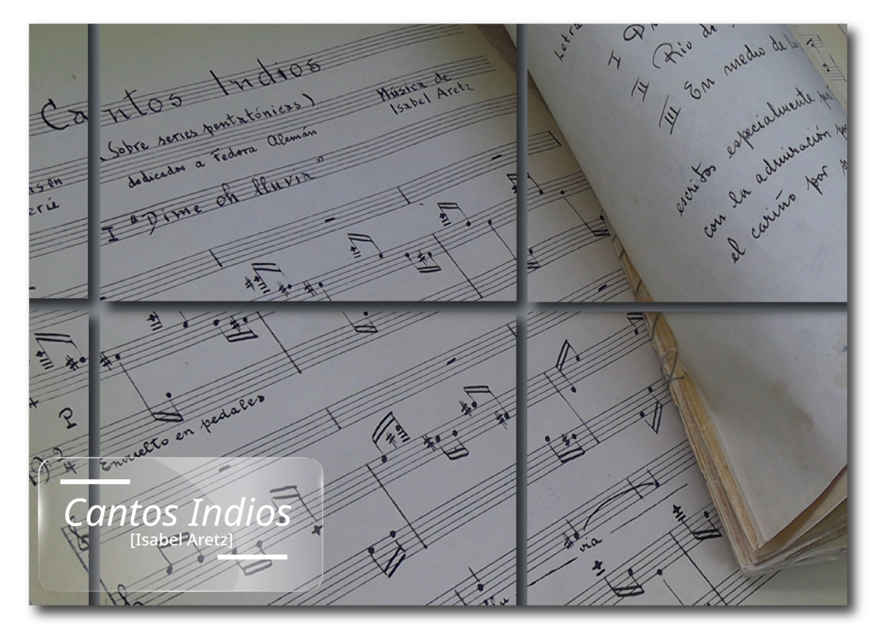 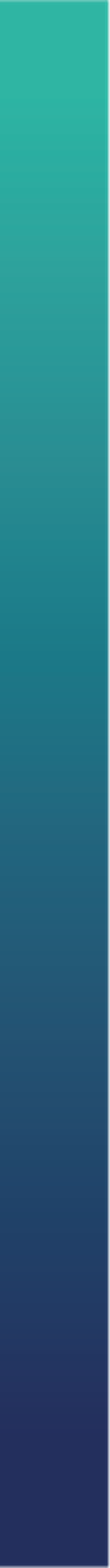 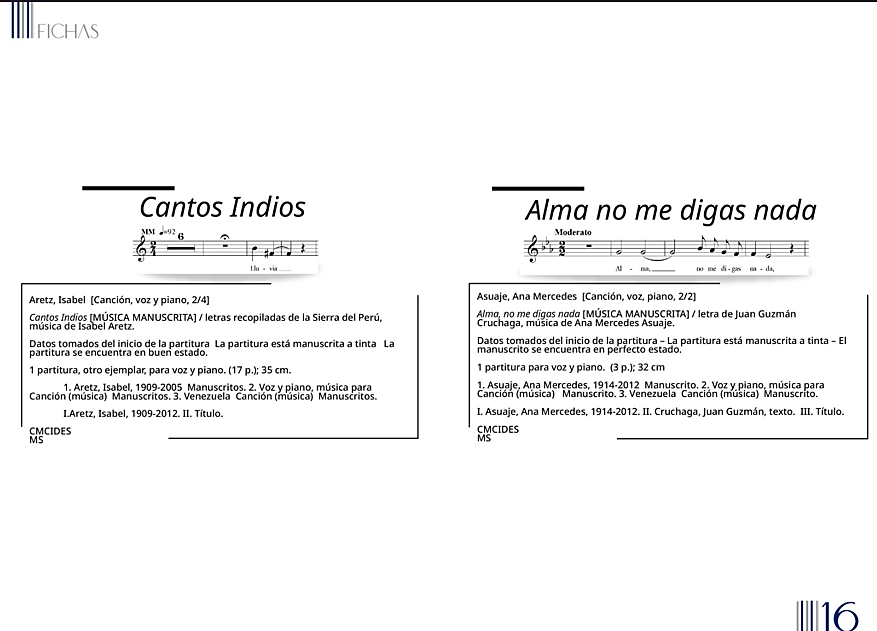 FEDORA
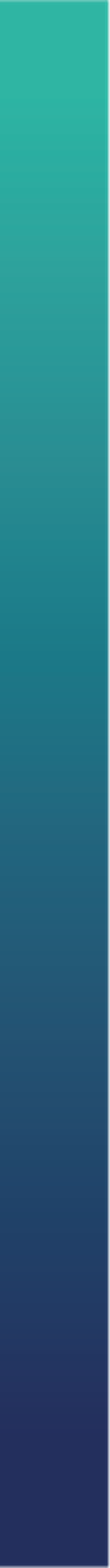 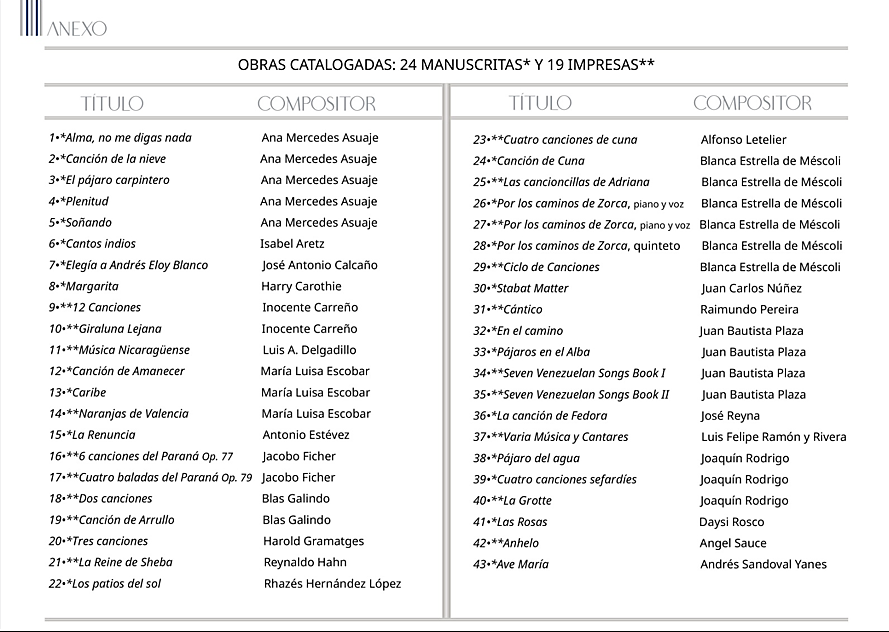 FEDORA
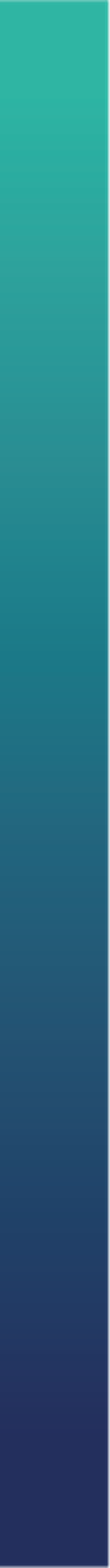 LÍNEA EDITORIAL
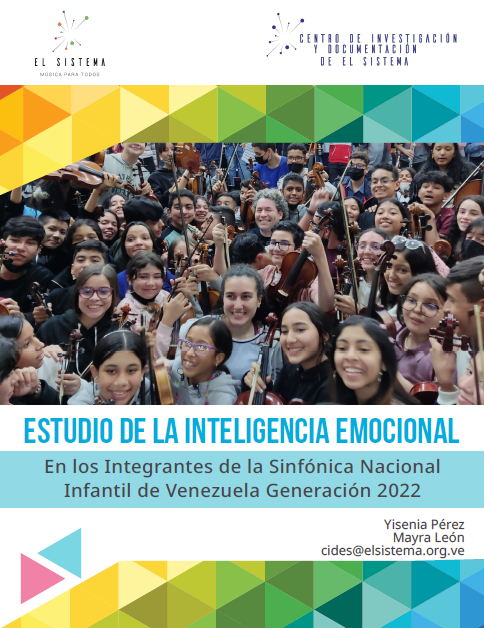 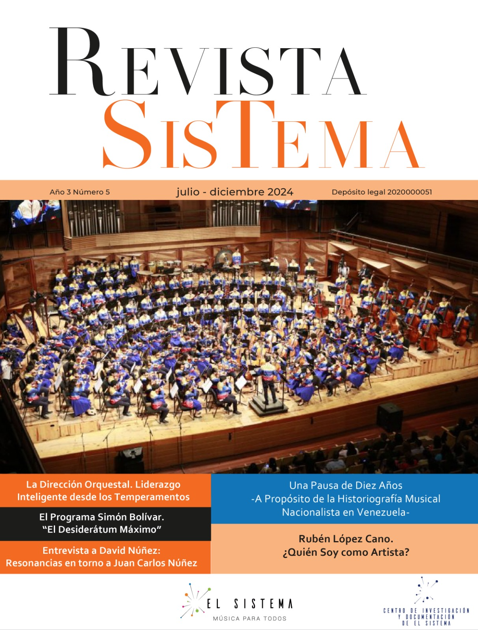 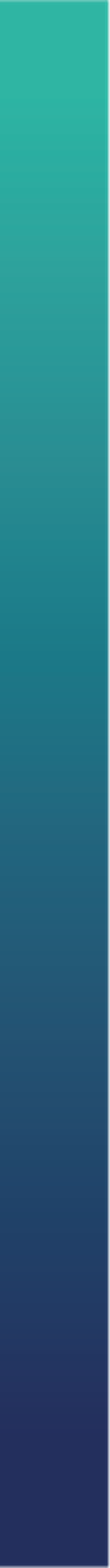 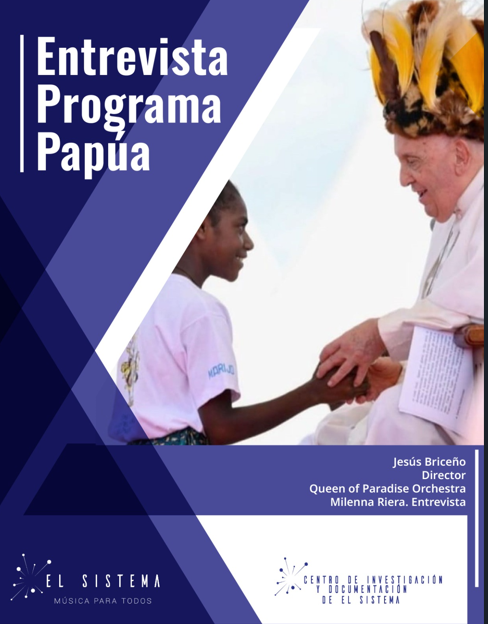 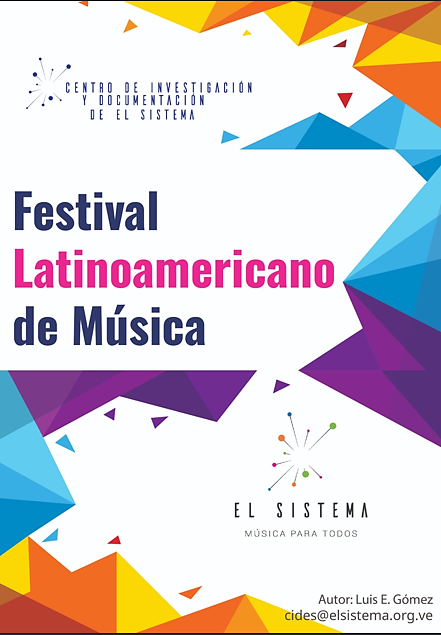 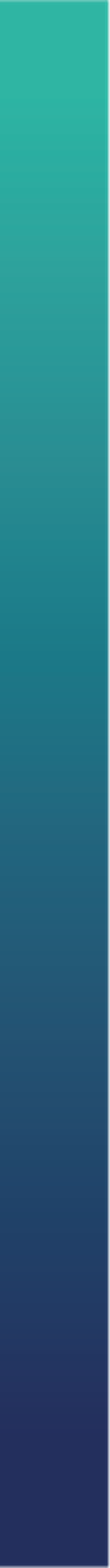 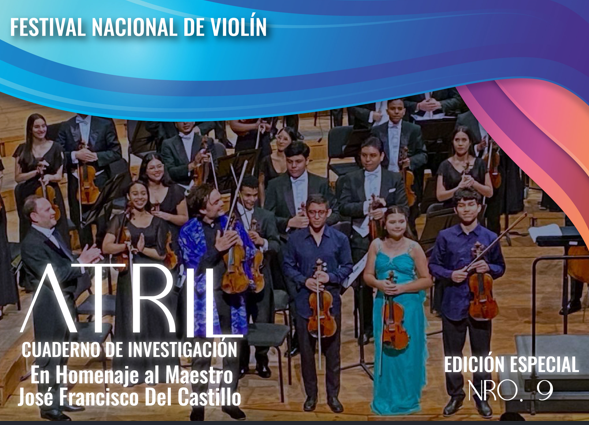 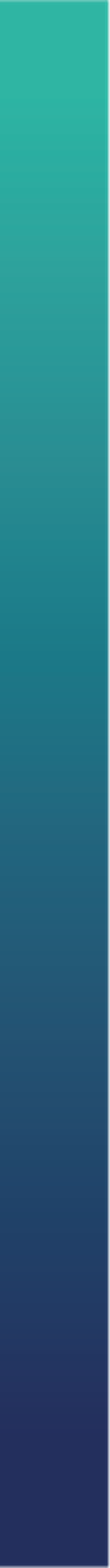 PROYECTOS EDITORIALES AUDIOVISUALES
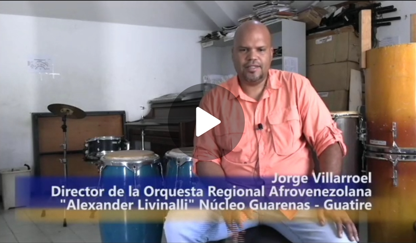 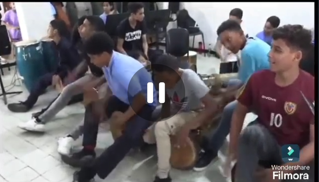 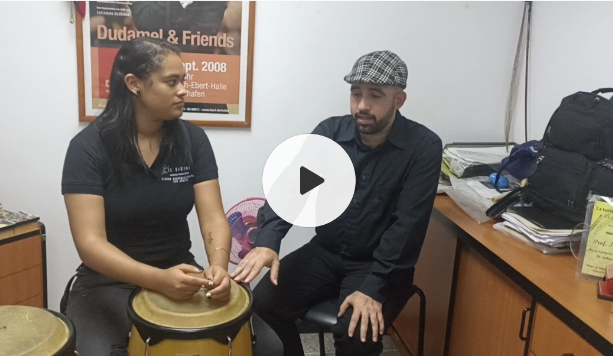 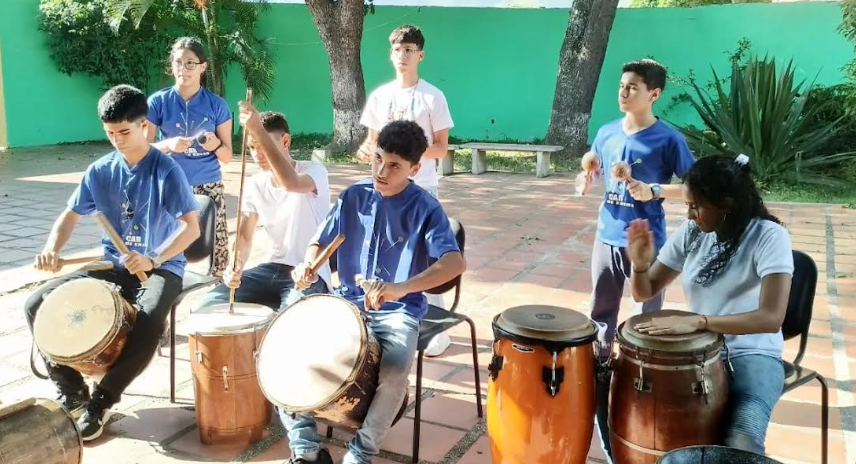 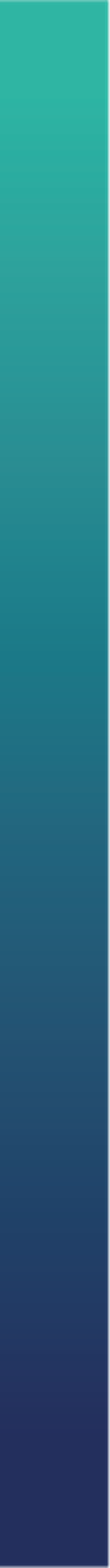 RESEÑAS CRÍTICA Y ESTÉTICA MUSICAL
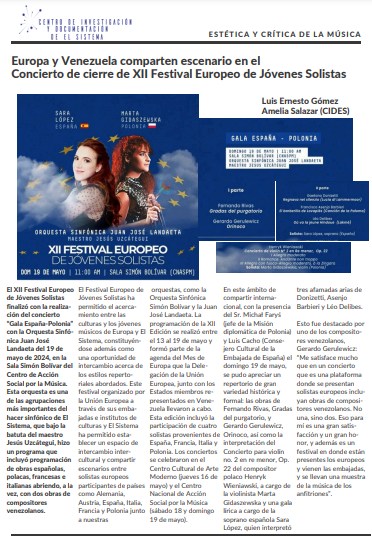 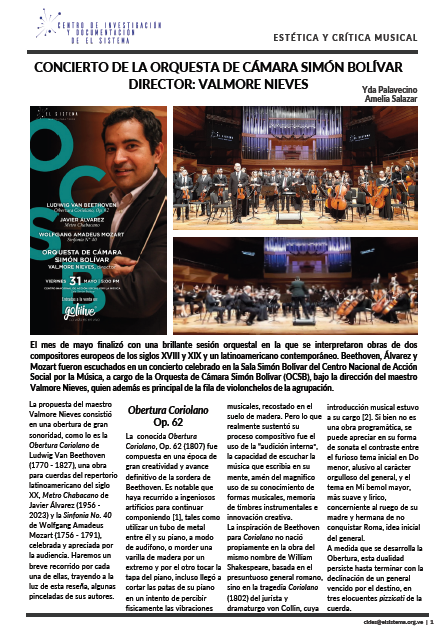 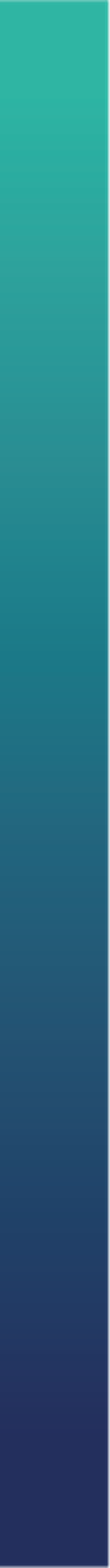 RESEÑAS CRÍTICA Y ESTÉTICA MUSICAL
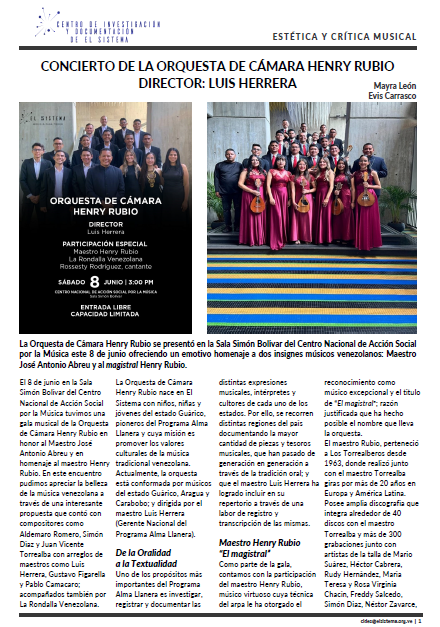 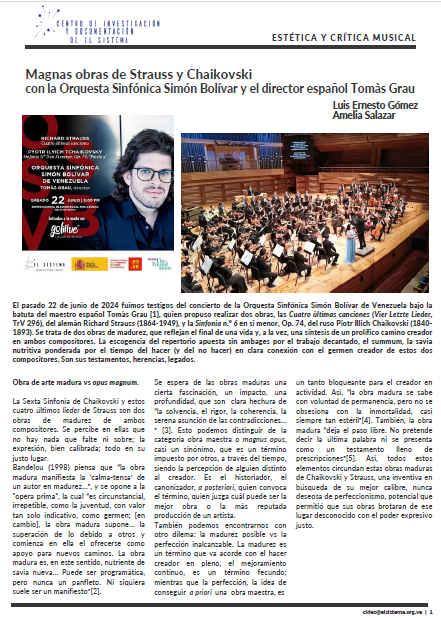 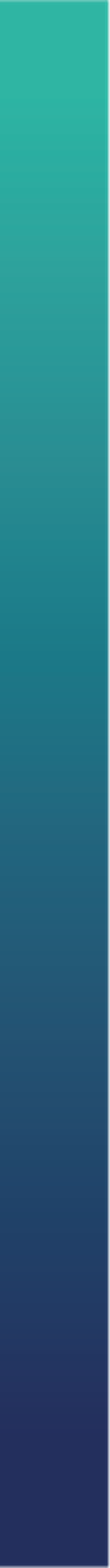 RESEÑAS CRÍTICA Y ESTÉTICA MUSICAL
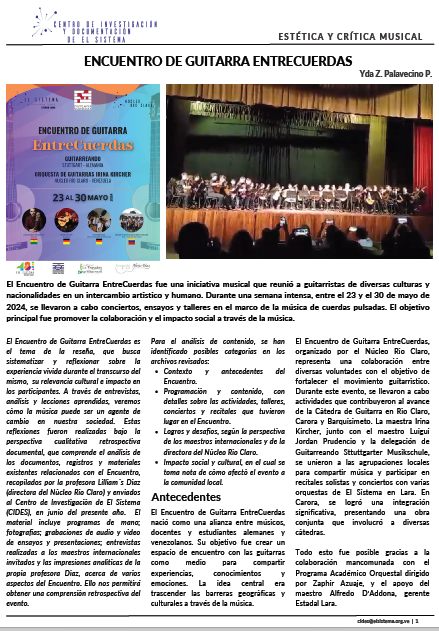 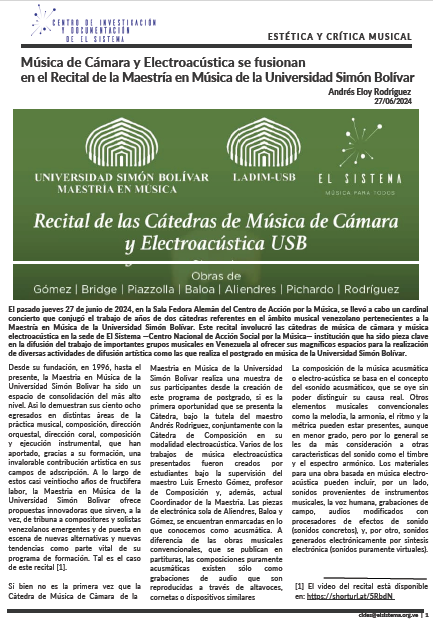 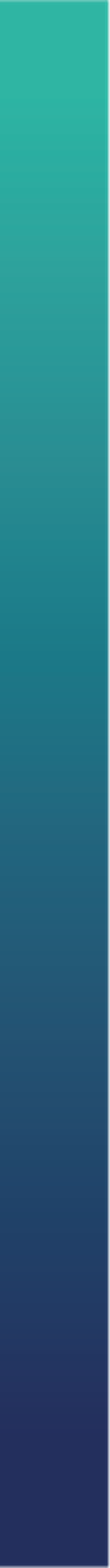 RESEÑAS CRÍTICA Y ESTÉTICA MUSICAL
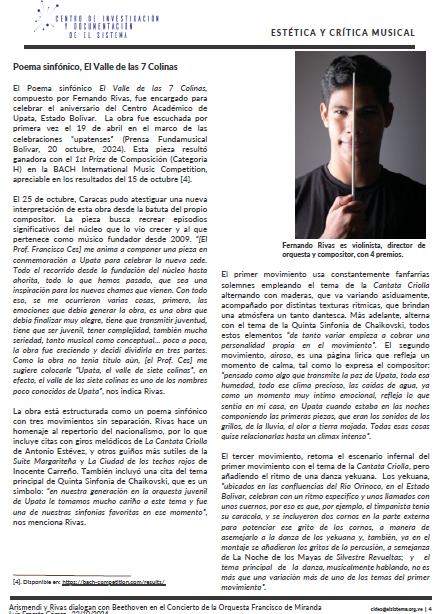 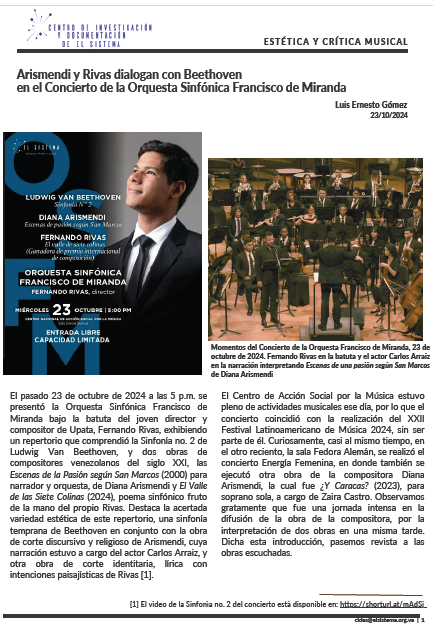 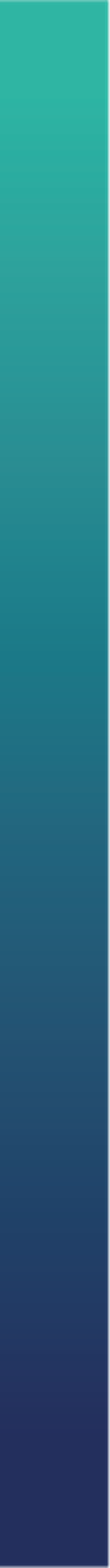 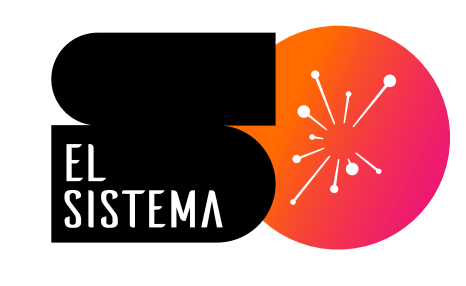 RED DE INVESTIGADORES
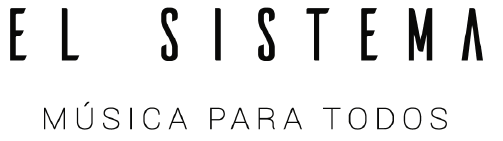 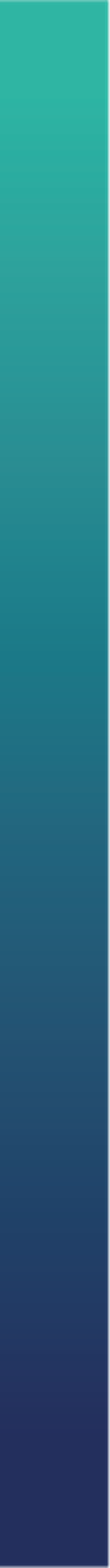 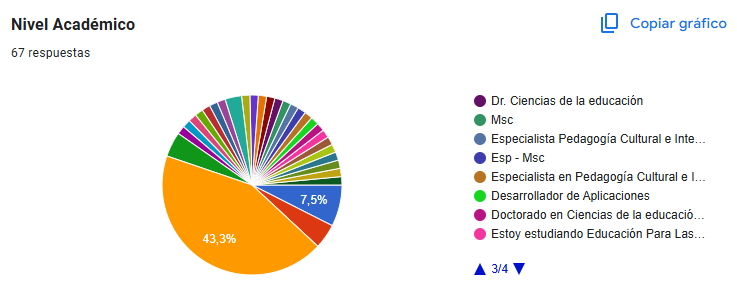 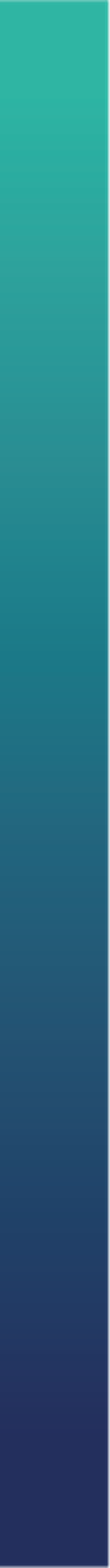 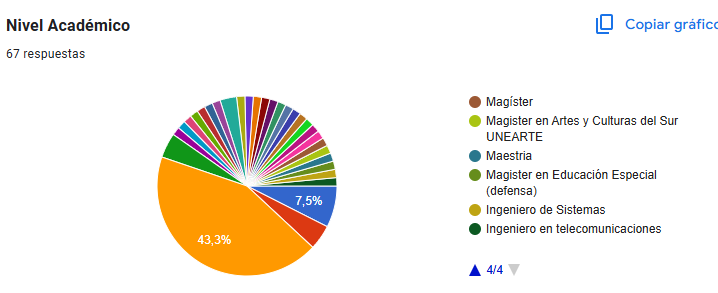 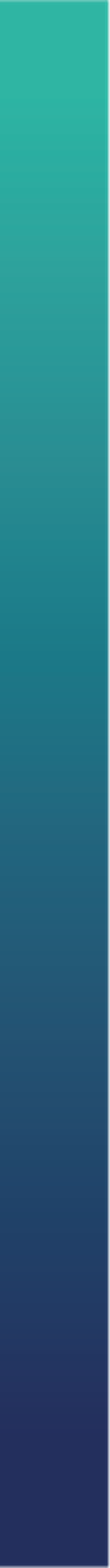 Núcleo Mérida 
Núcleo Barlovento-Mamporal 
Programa Iniciación Musical
Gerencia estadal Eje Valles del Tuy
Programa Académico Orquestal
Director del Núcleo Achaguas 
Núcleo Guasdualito 
Programa Alma Llanera 
Programa Alma Llanera Núcleo Chivacoa 
Núcleo Valencia: Programa Alma Llanera, programa de educación Especial 
Núcleo Río Claro 
Programa de Educación Especial y Programa de Iniciación Musical
Núcleo Maracay 
Gerencia Estadal Aragua 
Núcleo Mantecal 
Núcleo del Sistema Estado Mérida
Programa de Educación Especial 
P.E.E. San Felipe Yaracuy
Gerencia Estadal Trujillo
Director del Núcleo Coro en la Gerencia Estadal Falcón 
Núcleo Nirgua 
Conservatorio Simón Bolívar
Núcleo San Carlos estado Cojedes - Líder del Programa 
Académico Orquestal 
Director orquesta sinfónica juvenil Núcleo Baruta 
Núcleo Teatro 
Núcleo Rubio
Ciudad Guayana 
CMSB Ext. Yaracuy 
Programa académico coral, programa iniciación musical, 
Núcleo las brisas
Escuela de Violoncello 
Programa PEE CAR Maracay
Dirección Académica Musical
CAR San Agustín
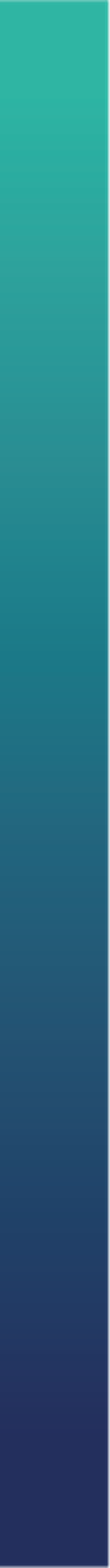 Programa Alma Llanera
Gerencia Estadal Bolívar
Programa coral núcleo Capacho 
Programa Nuevos Integrantes 
Programa Académico Coral
NÚCLEO SAN FERNANDO DE APURE 
Núcleo Ciudad Caribia 
OSSBV
Postulado como FIAM. Espera de cargo por el Sistema.
Programa académico coral Maracay 
Núcleo Coro 
Núcleo Propatria 
Orquesta Sinfónica G/J José Tadeo Monagas
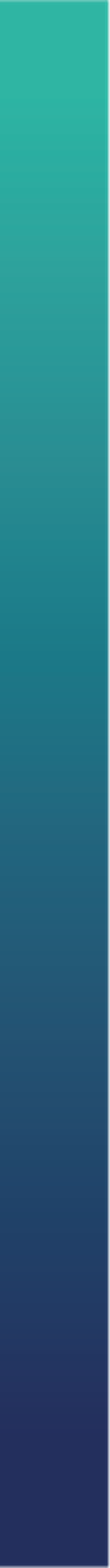 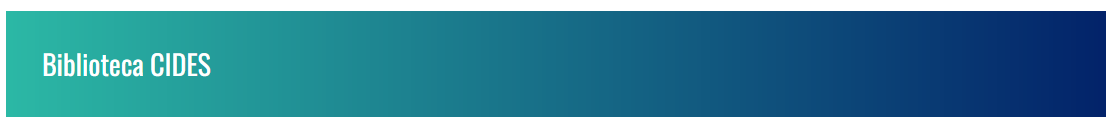 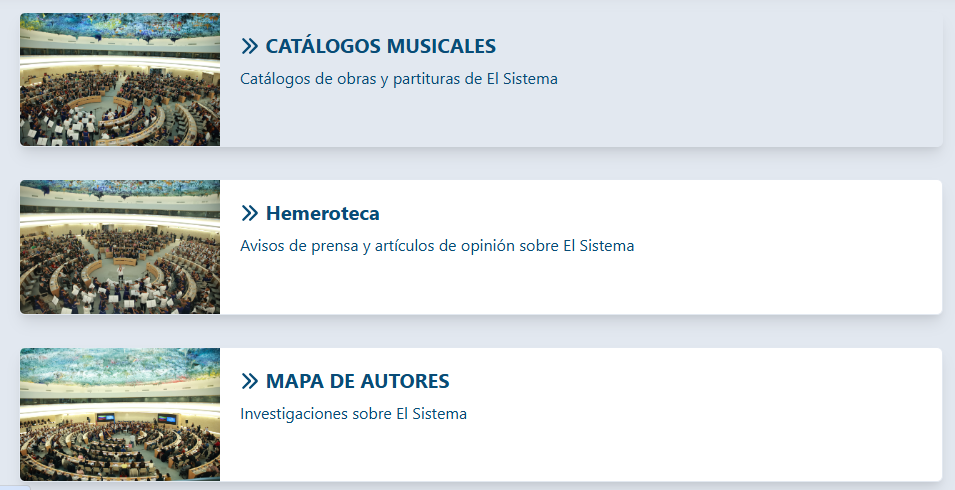 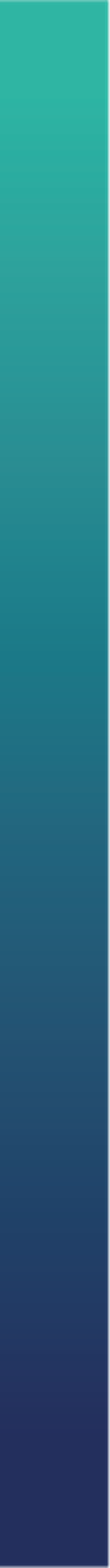 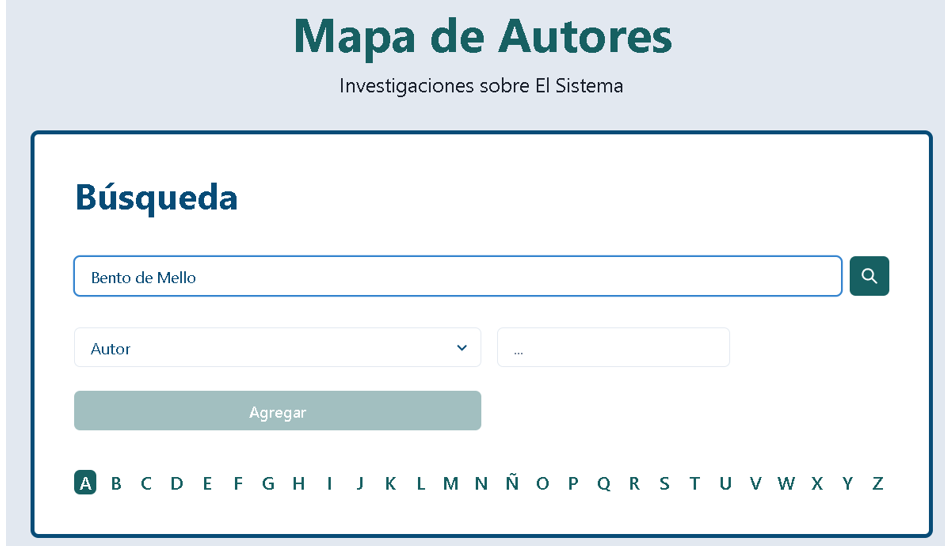 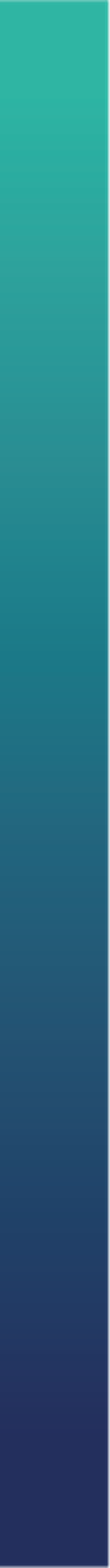 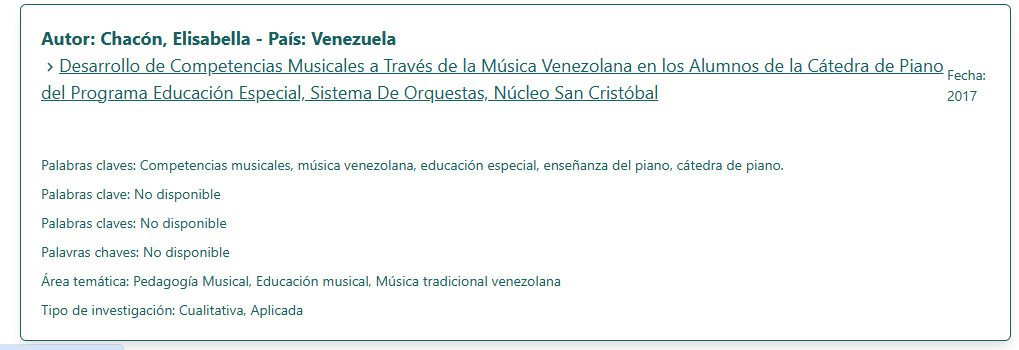 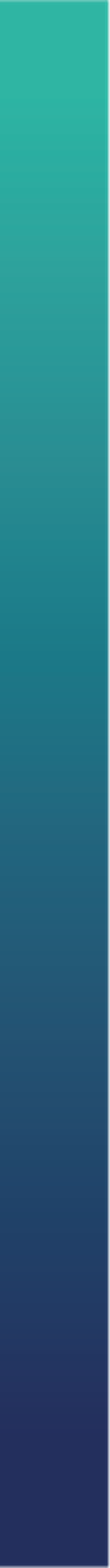 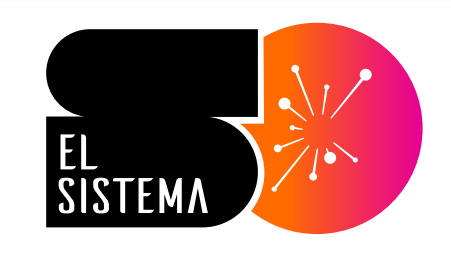 AGENDA ANIVERSARIA
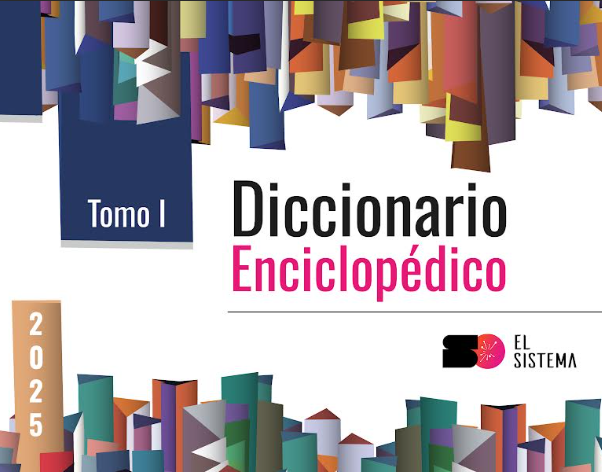 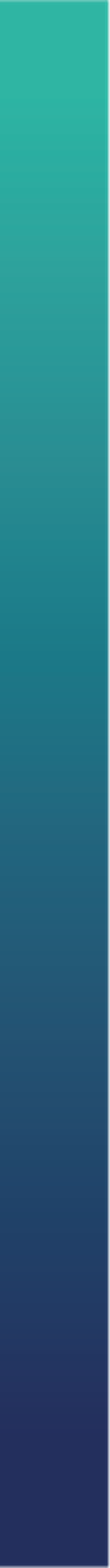 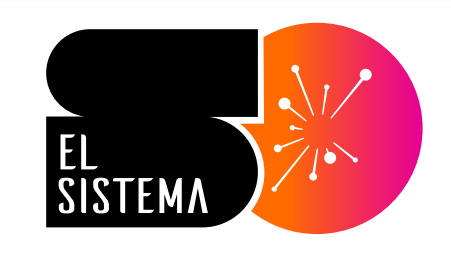 DICCIONARIO ENCICLOPÉDICO EL SISTEMA
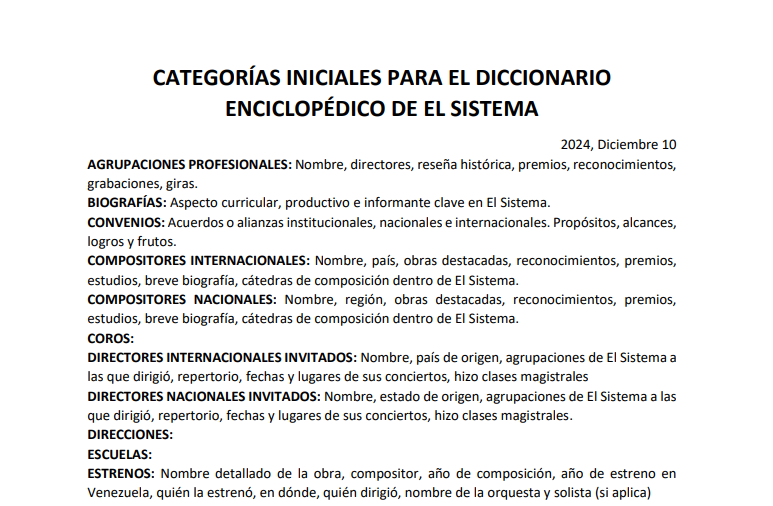 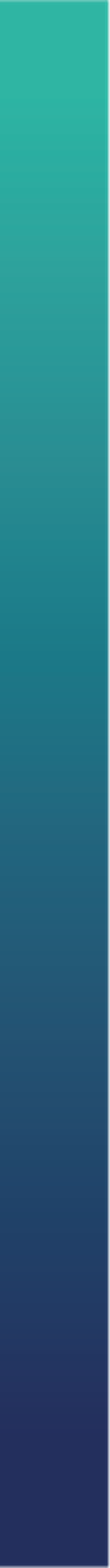 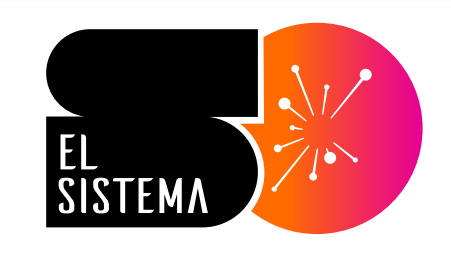 DICCIONARIO ENCICLOPÉDICO EL SISTEMA
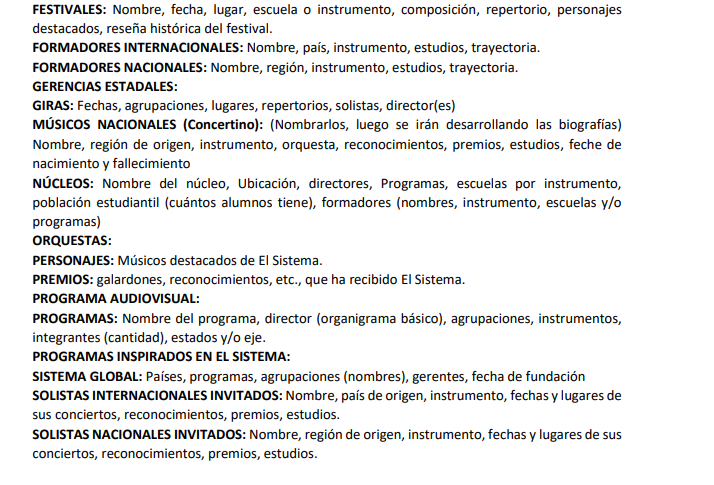